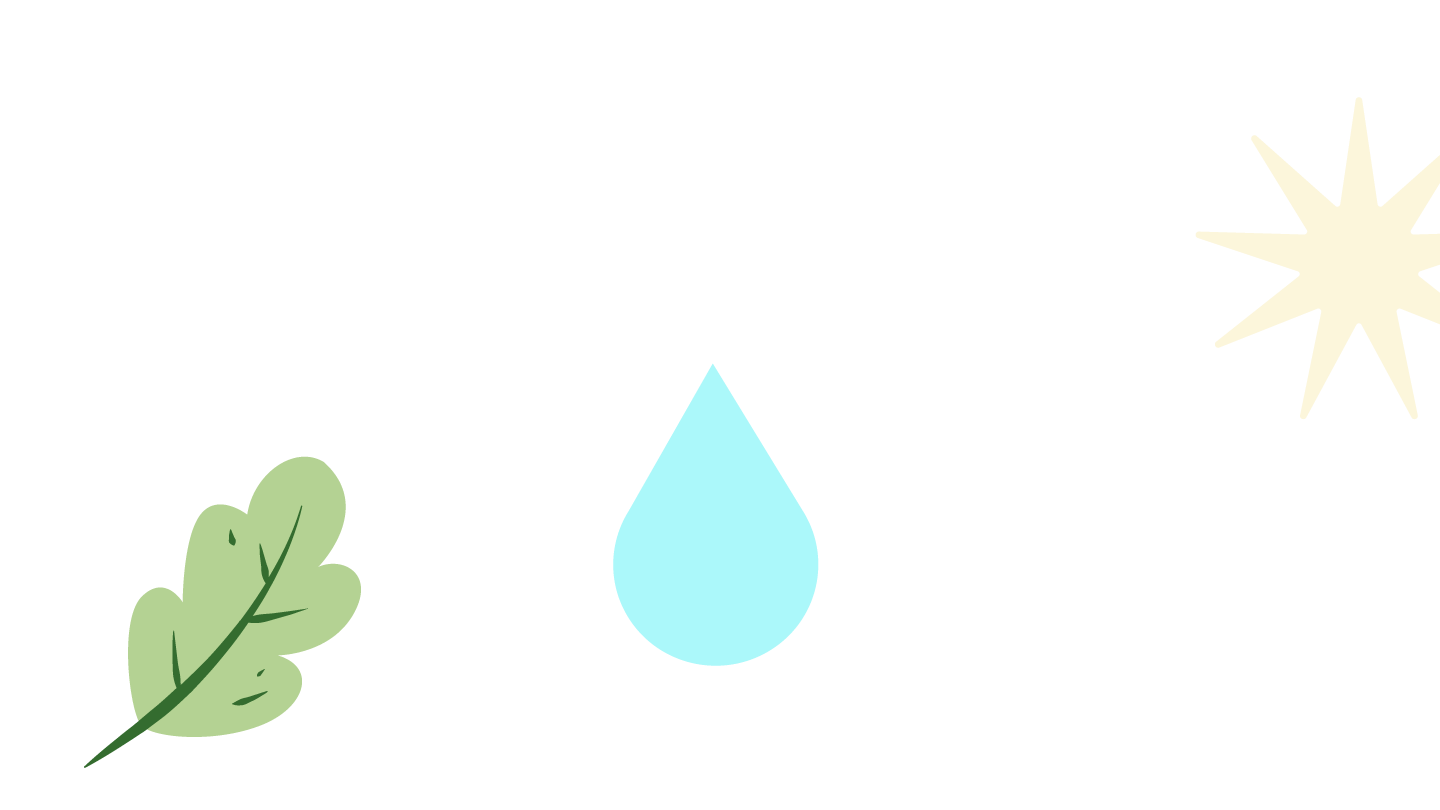 Unidade didáctica 6
Consumo verde e sustentable
CULTURA FINANCEIRA
Índice
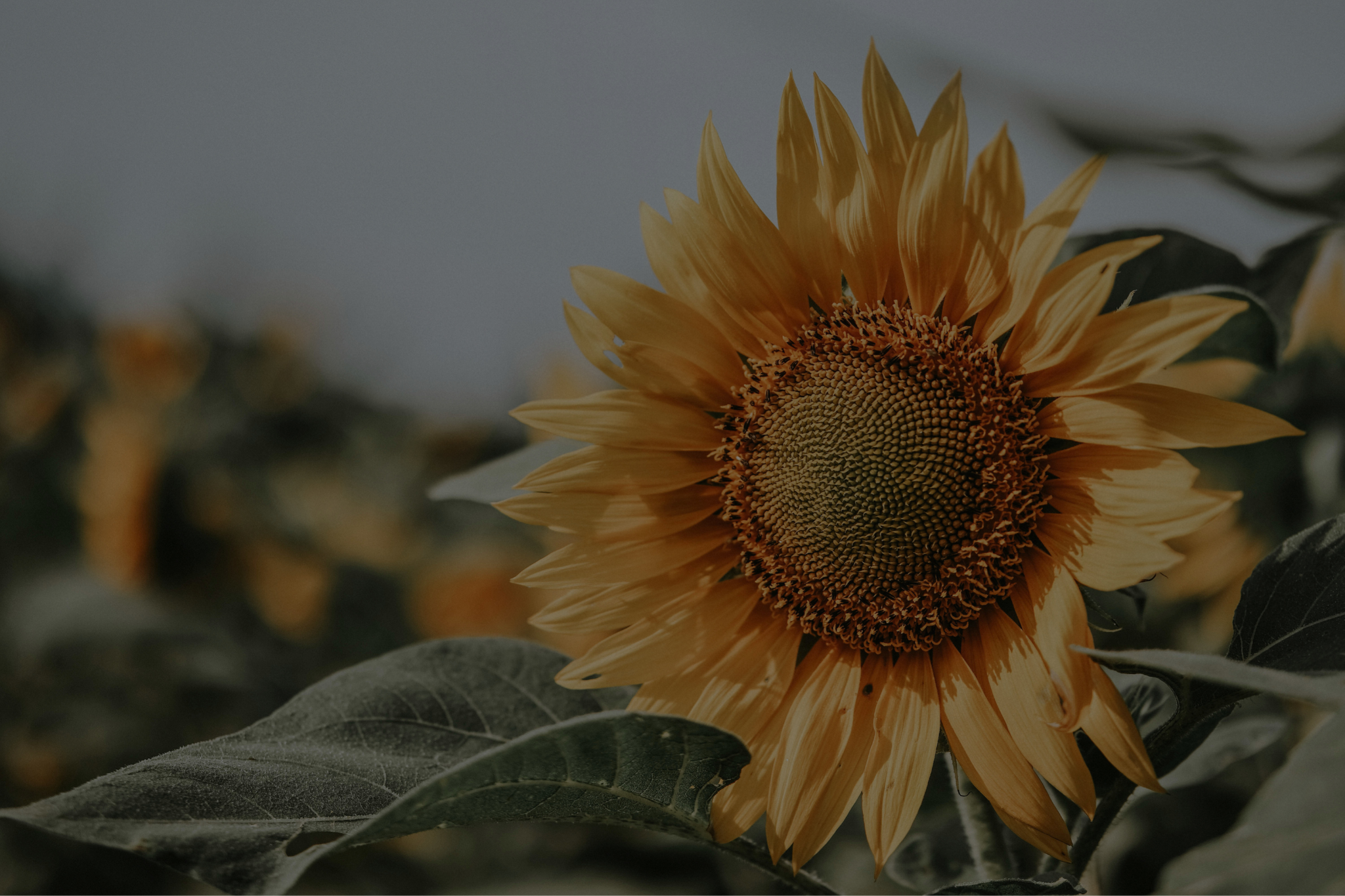 Nesta unidade
Imos aprender
XERAL
CRITERIOS DE AVALIACIÓN
Valorar o mercado de segunda man como unha alternativa sostible fronte ás novas compras así como a reutilización, a reparación e a reciclaxe dos produtos usados.
Ser consciente de que os bens ou servizos adquiridos poden ter diferentes repercusións medioambientais ou sociais en función da súa orixe, das súas condicións de produción ou da xestión que delas fai a empresa que os ofrece.
O alumnado debe ser consciente de que as decisións de consumo poden xerar consecuencias negativas no medio ambiente e na sociedade en xeral. Identificar os procesos de producción, distribución e consumo dos bens e servizos servirá para determinar o seu impacto ambiental, así como desenvolver estratexias para mitigar dito impacto.
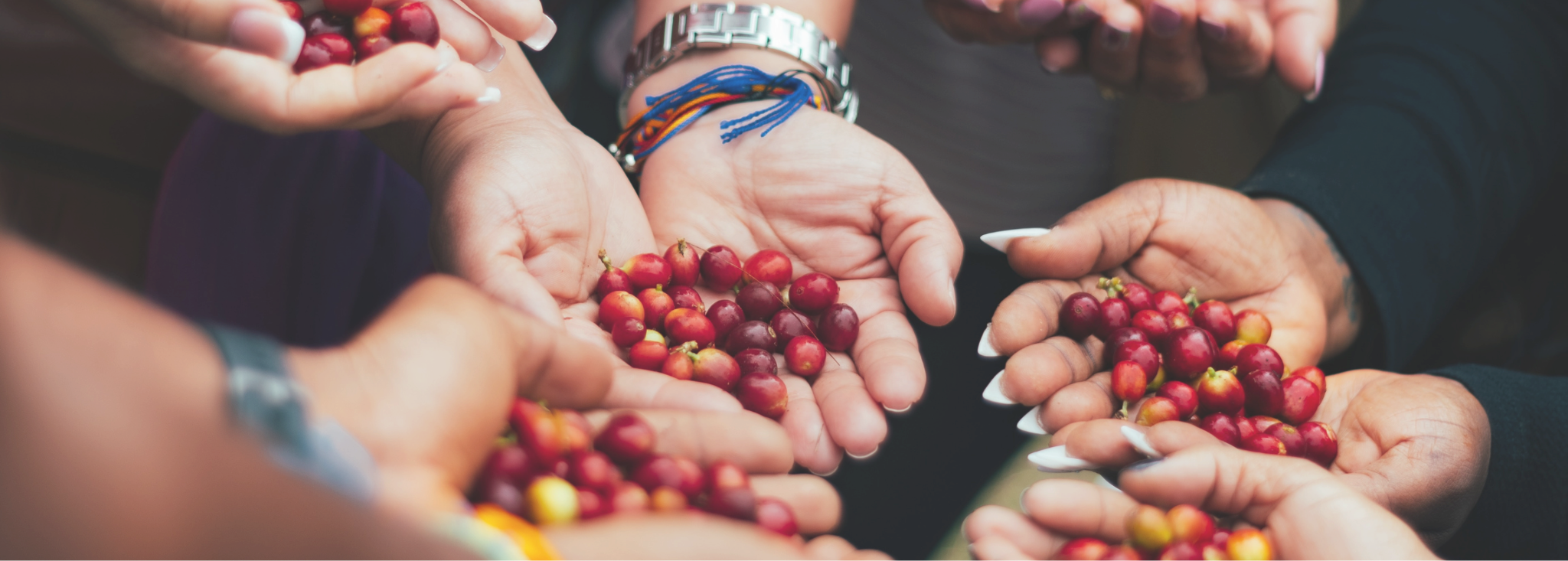 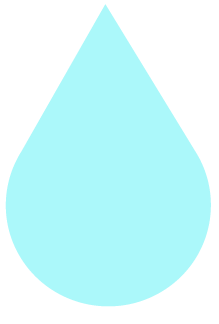 Tabla de
Contidos
01.
02.
03.
ETIQUETADO
ECONOMÍA SOCIAL
RSC
O etiquetado verde, de sustentabilidade e de consumo enerxético..
A economía social. O consumo ético e responsable
A responsabilidade social corporativa
Introducion
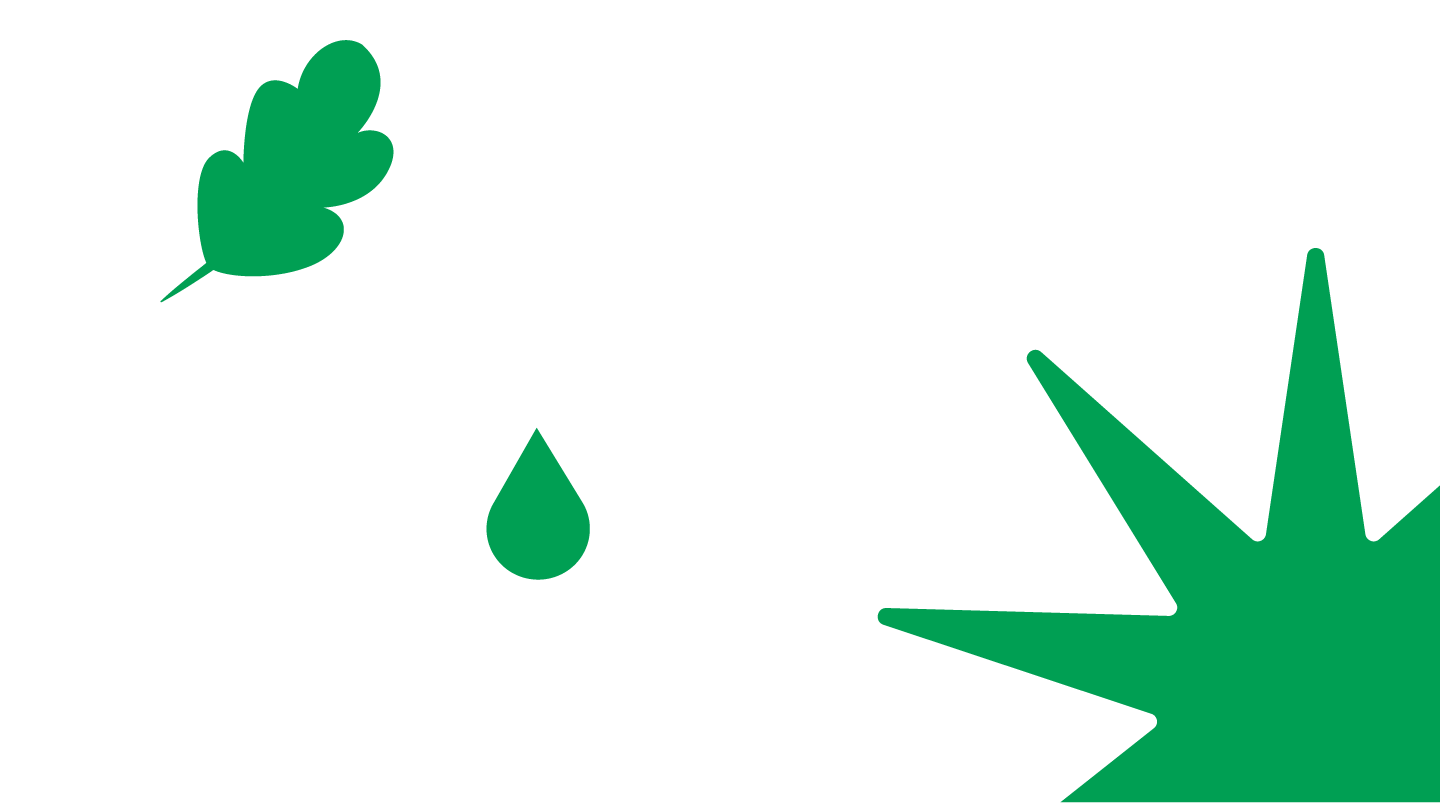 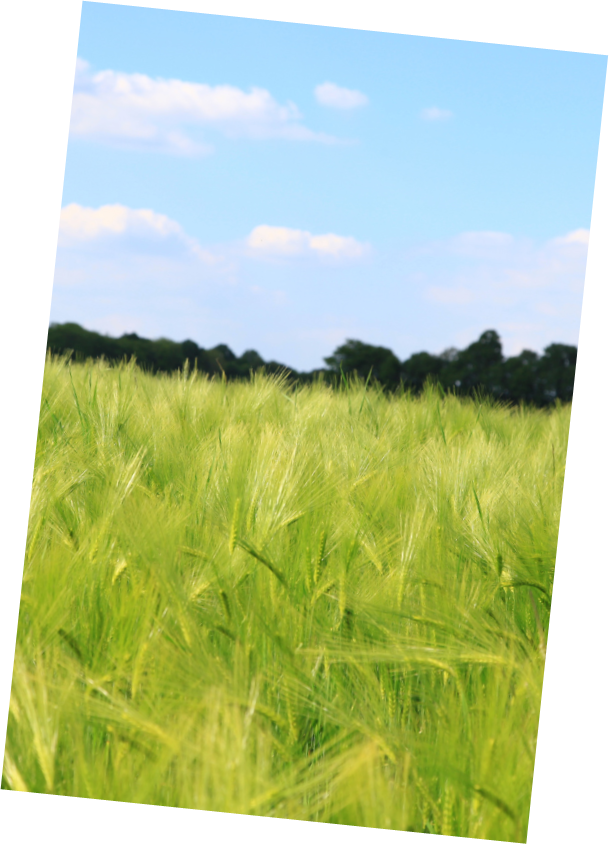 AO CONSUMO E SUSTENTABILIDADE
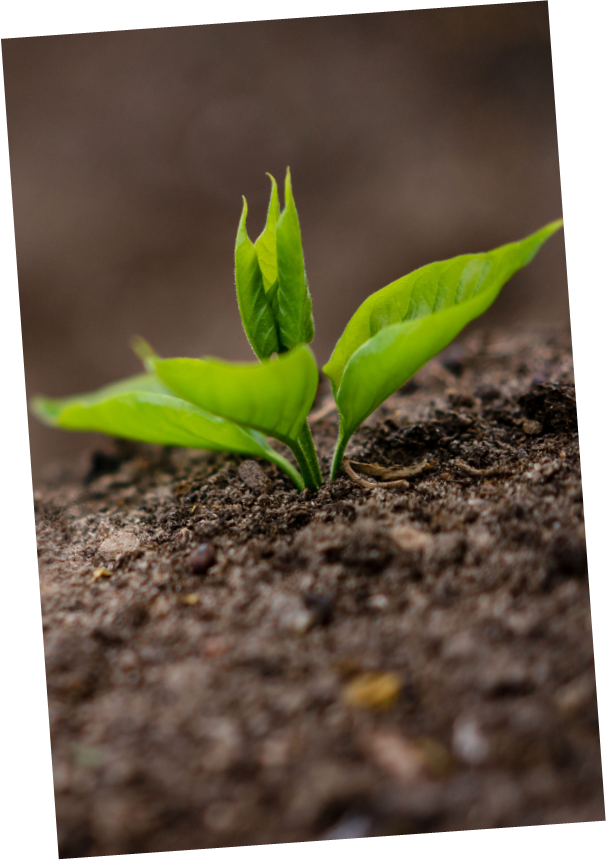 Que é o consumo?
Consumo sustentable
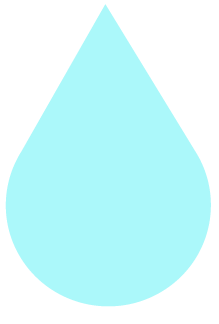 Consumo sustentable
É aquel tipo de consumo que busca satisfacer as necesidades actuais das persoas sen comprometer a capacidade das xeracións futuras para satisfacer as súas propias. Isto significa consumir de forma consciente e responsable, reducindo o impacto ambiental, social e económico das nosas eleccións de compra.
Inclúe aspectos como:

Escoller produtos que respecten o medio ambiente (por exemplo, con etiquetas ecolóxicas).
Apoiar empresas que traten con xustiza aos seus traballadores e traballadoras.
Reducir o desperdicio, reutilizar obxectos e reciclar materiais.
Priorizar produtos locais, de tempada e de comercio xusto.

En resumo, consumir sustentablemente é pensar antes de mercar, preguntarse de onde vén o que compramos, como se fixo e cal será o seu impacto cando xa non o usemos.
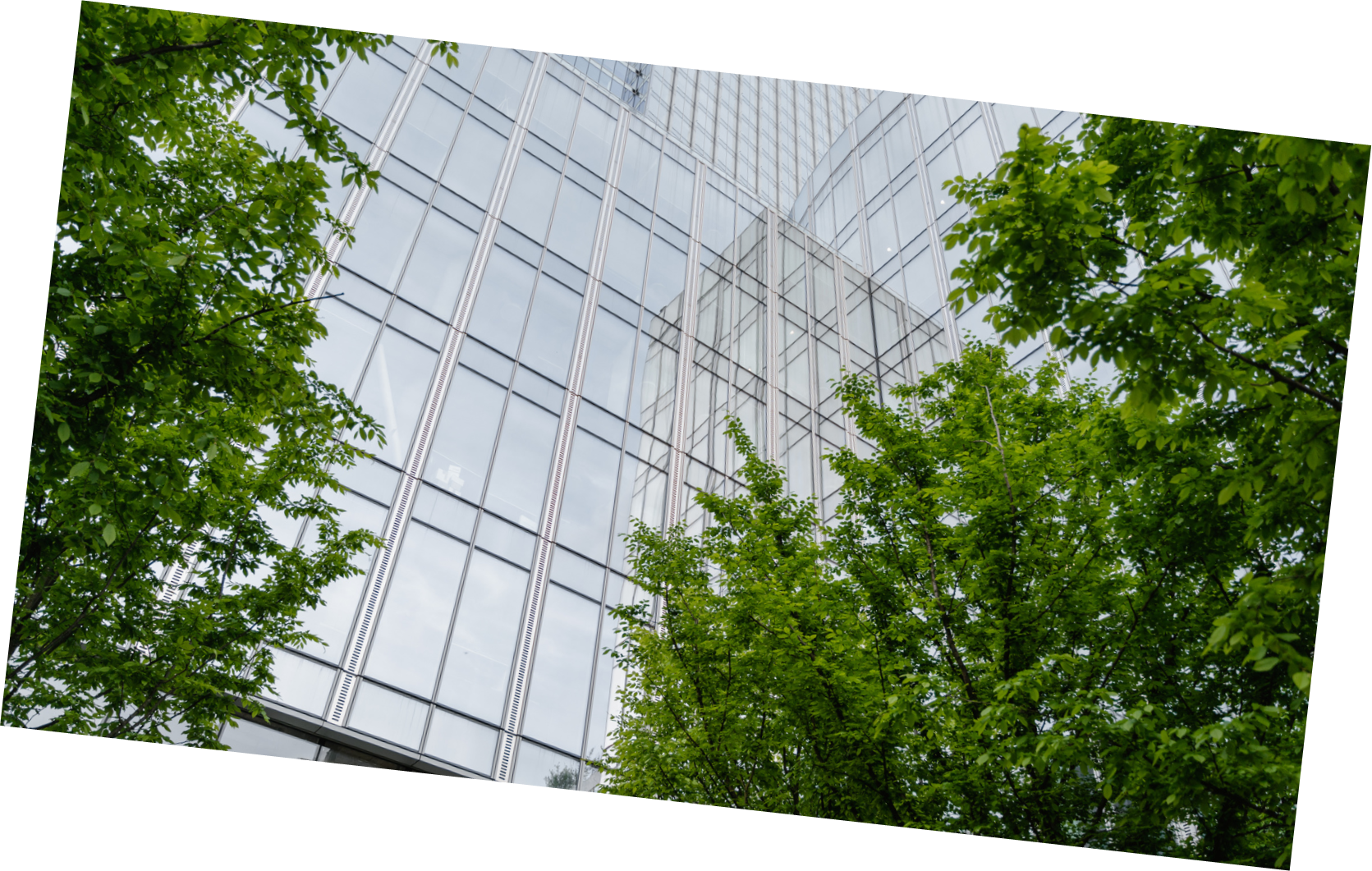 Vídeo A historia das cousas
https://youtu.be/e2RmuPW9Vc4?si=7zi_yxwt74fC-4IC
Cal é a idea que quere transmitir o vídeo?
Qué reflexións sacaches?
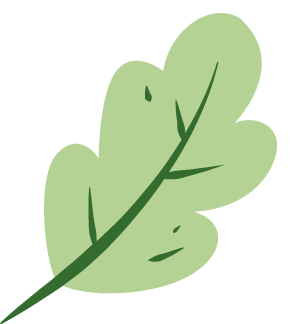 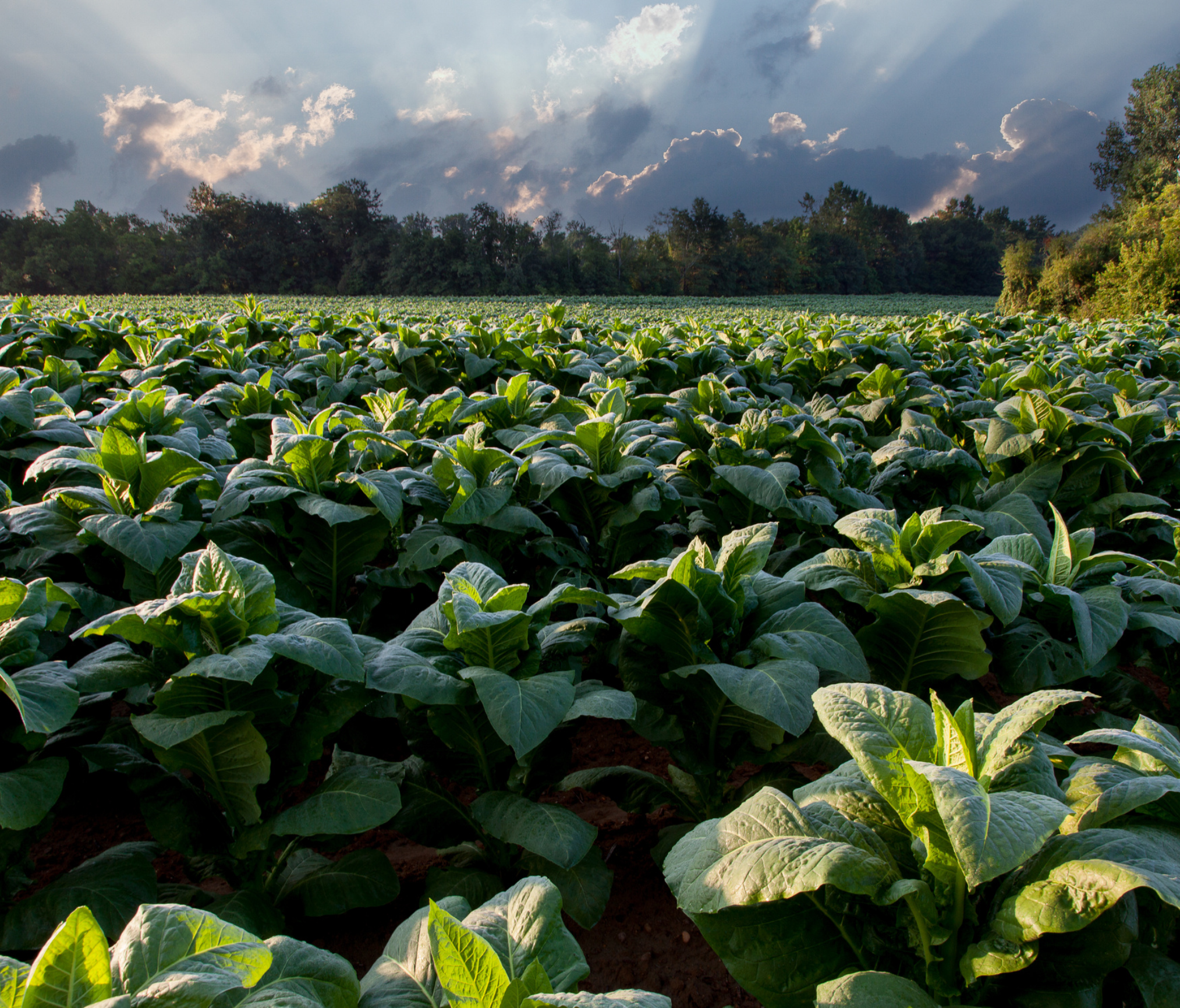 Debate
Consumimos máis do necesario?
RESPONDE
Somos conscientes do que é a nosa pegada?
Cal é o impacto ecolóxico das nosas accións?
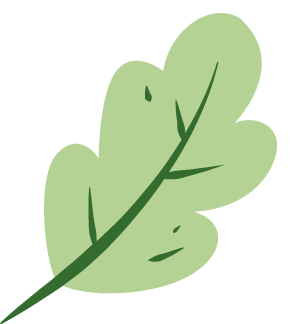 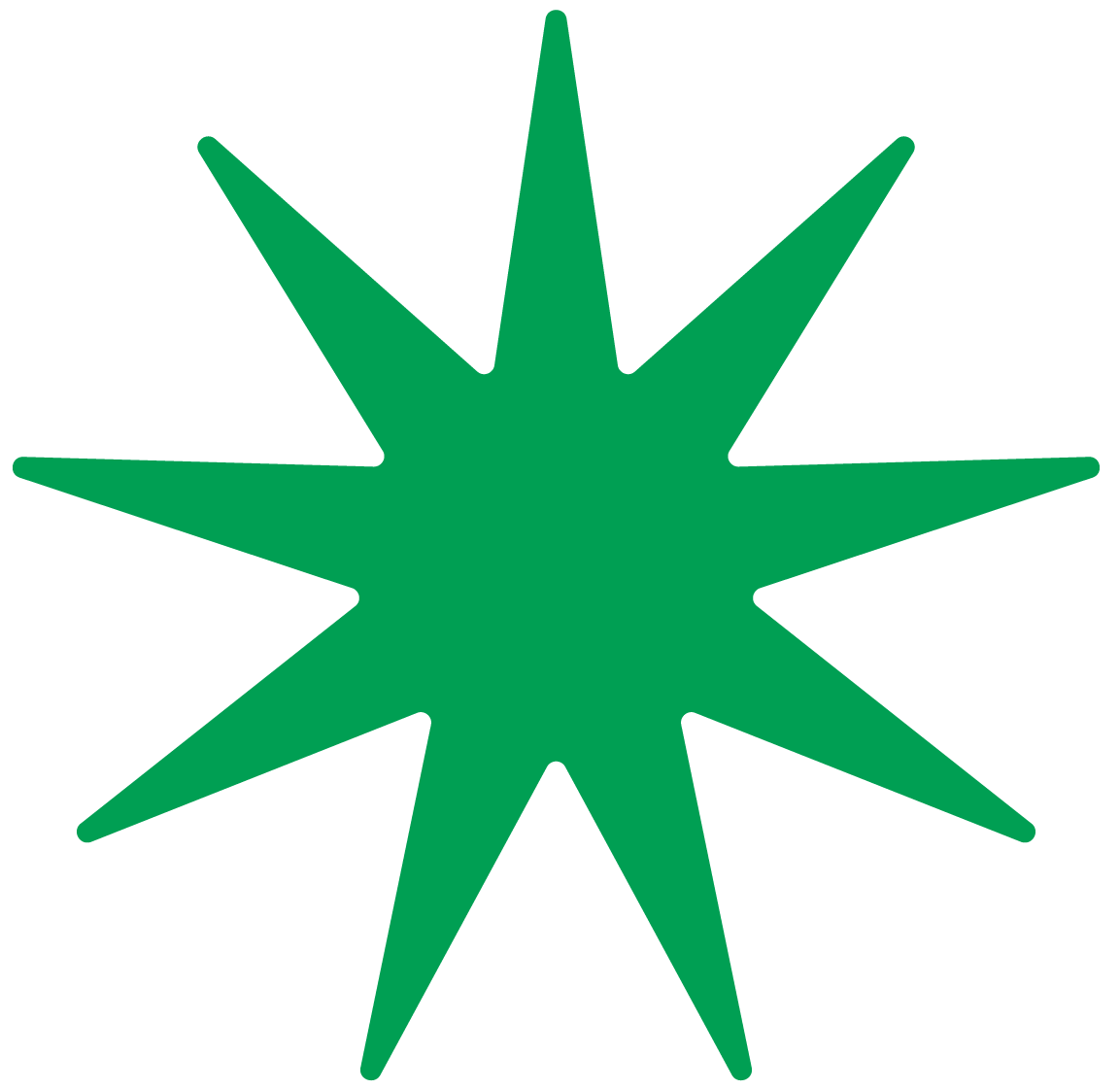 Impacto ambiental e social do consumo
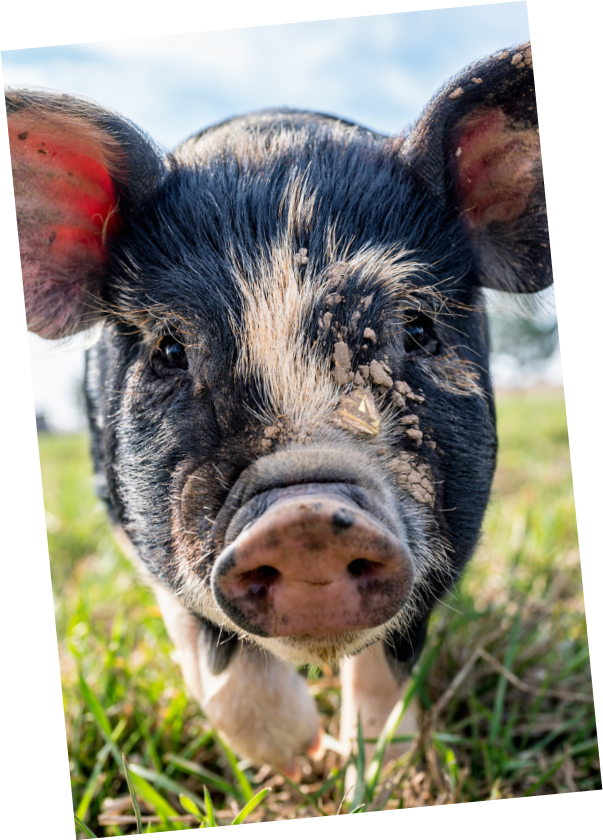 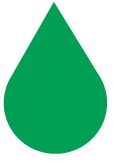 Que é a pegada ecolóxica? A obsolescencia programada ou a desigualdade social?
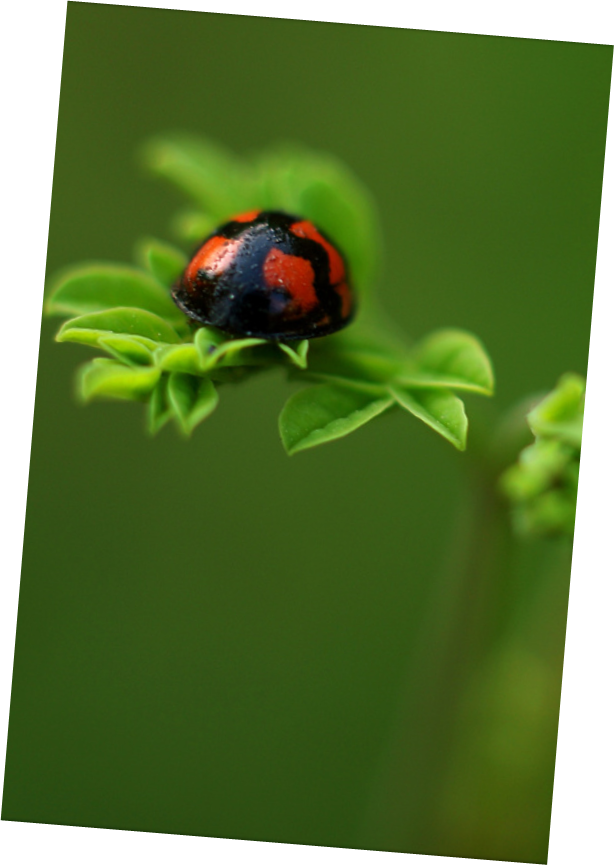 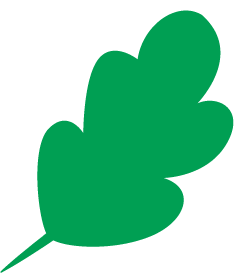 ROUPA
COMIDA EMBASADA
MÓBILES
PLÁSTICOS
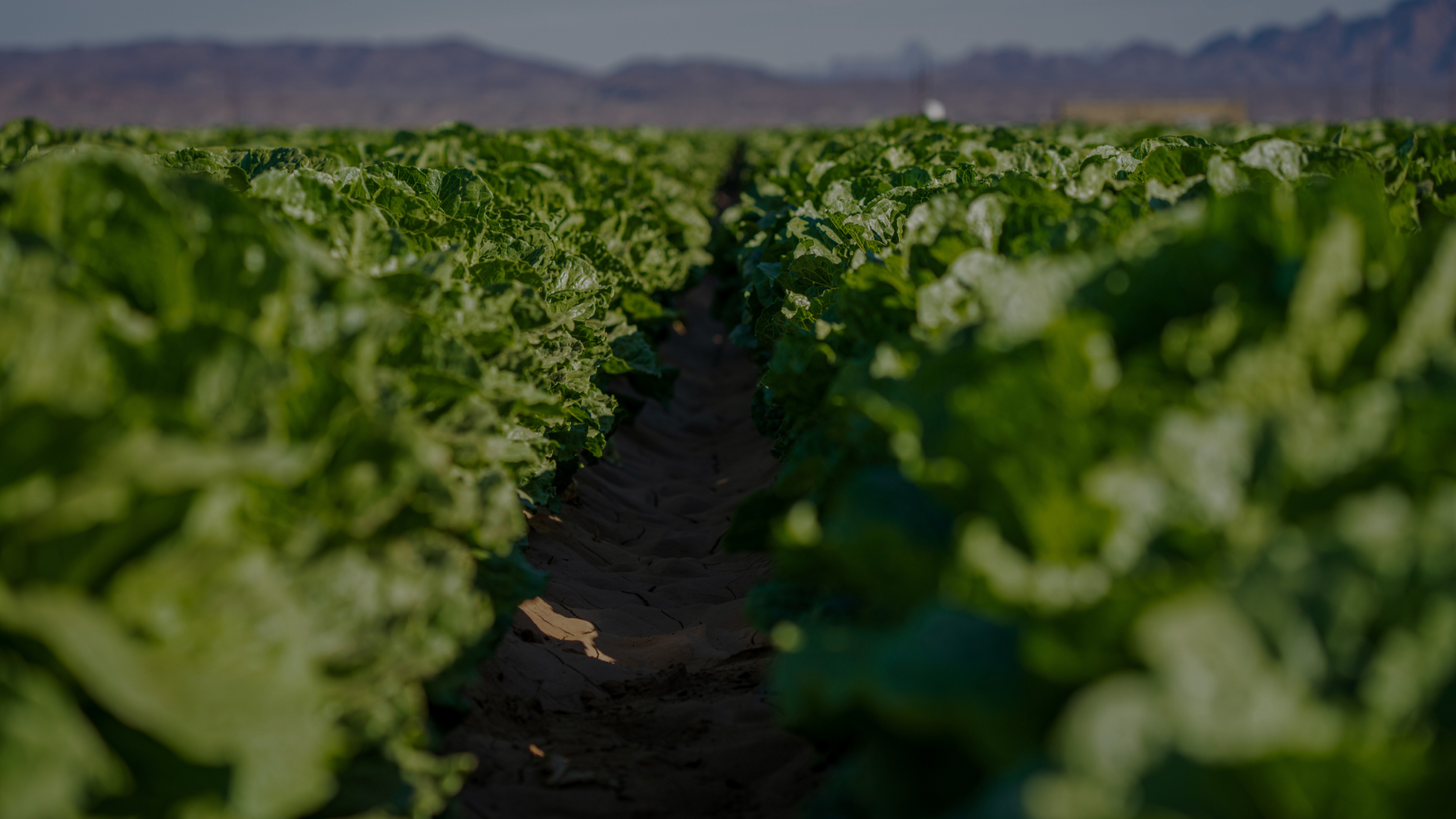 Actividade
Estudo de casos
-Residudos, condicións de traballo.
Produción masiva, macrogranxas…
Minas de litio, proecsamento dos residuos, terras raras…
Reutilización, reciclaxe, tempo en degradarse…
Analiza as consecuencias dun consumo excesivo dos seguintes produtos e cómo afecta ao ecosistema, a xeopolítica, as nosas vidas…
Consumo de recursos
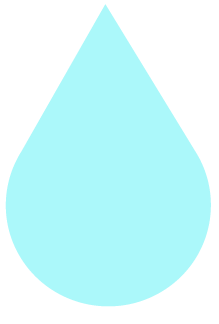 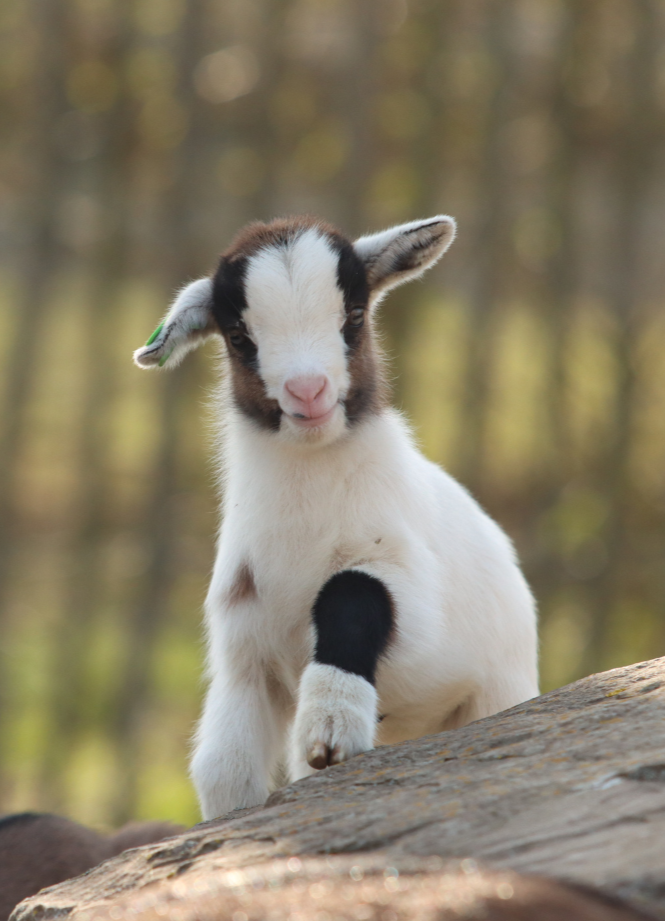 Procesos de produción, distribución e consumo.
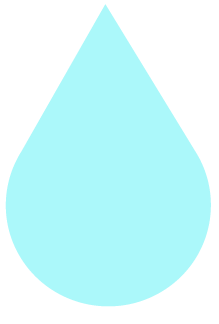 Análise crítica de cadeas de subministro.
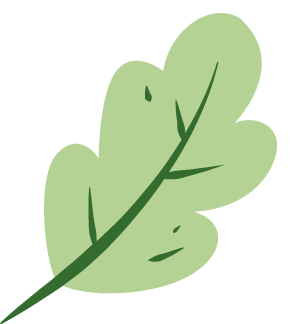 ACTIVIDADES
01 Etiquetado verde
Certificados de sustentabilidade
Busca e analiza etiquetas en productos reais (roupa, comida, tecnoloxía? 
Analiza un produto con etiquetado sostible
Que significan as etiquetas ecolóxicas Fairtrade, ecoetiquetas?
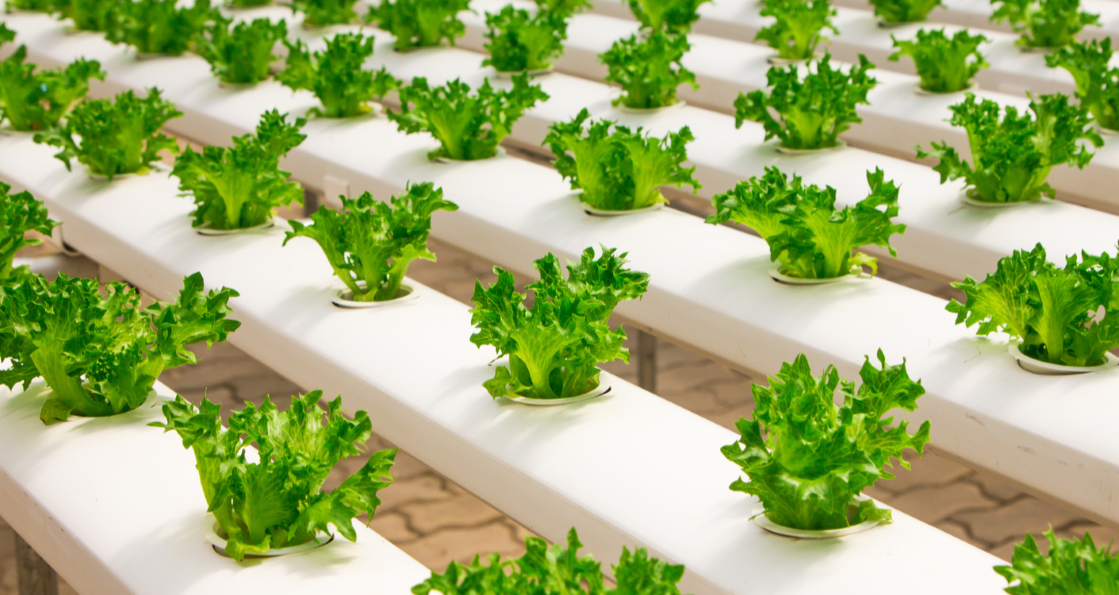 https://www.xunta.gal/notas-de-prensa/-/nova/013286/xunta-aposta-por-modelo-mais-sostible-que-tenan-conta-intereses-dereitos-dos
Etiquetado
Etiquetado verde ou ecolóxico

Indica que un produto foi elaborado respectando o medio ambiente, tanto na súa produción como no seu transporte ou embalaxe. Algúns exemplos:

EU Ecolabel (Flor Europea): etiqueta oficial da Unión Europea que certifica un impacto ambiental reducido.

Agricultura ecolóxica (selo da UE): indica que un alimento se produciu sen pesticidas nin fertilizantes químicos, e respectando o benestar animal.
Etiquetado de sustentabilidade

Este tipo de etiquetas teñen en conta non só os aspectos ambientais, senón tamén os sociais e económicos. Algúns exemplos:

Fairtrade (Comercio Xusto): garante que os produtores recibiron un salario digno e que se respectaron os seus dereitos laborais.

FSC (Forest Stewardship Council): indica que a madeira ou papel proceden de bosques xestionados de maneira sostible.
Etiquetado de consumo enerxético

Informa sobre a eficiencia enerxética dun produto, especialmente nos electrodomésticos.

A etiqueta vai da letra A (moi eficiente) ata a G (pouco eficiente).

Axuda a escoller produtos que consumen menos enerxía e, polo tanto, aforran cartos e reducen a contaminación.
02 A economía social?
Consumo ético sostible
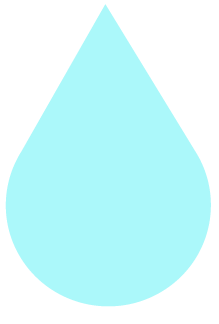 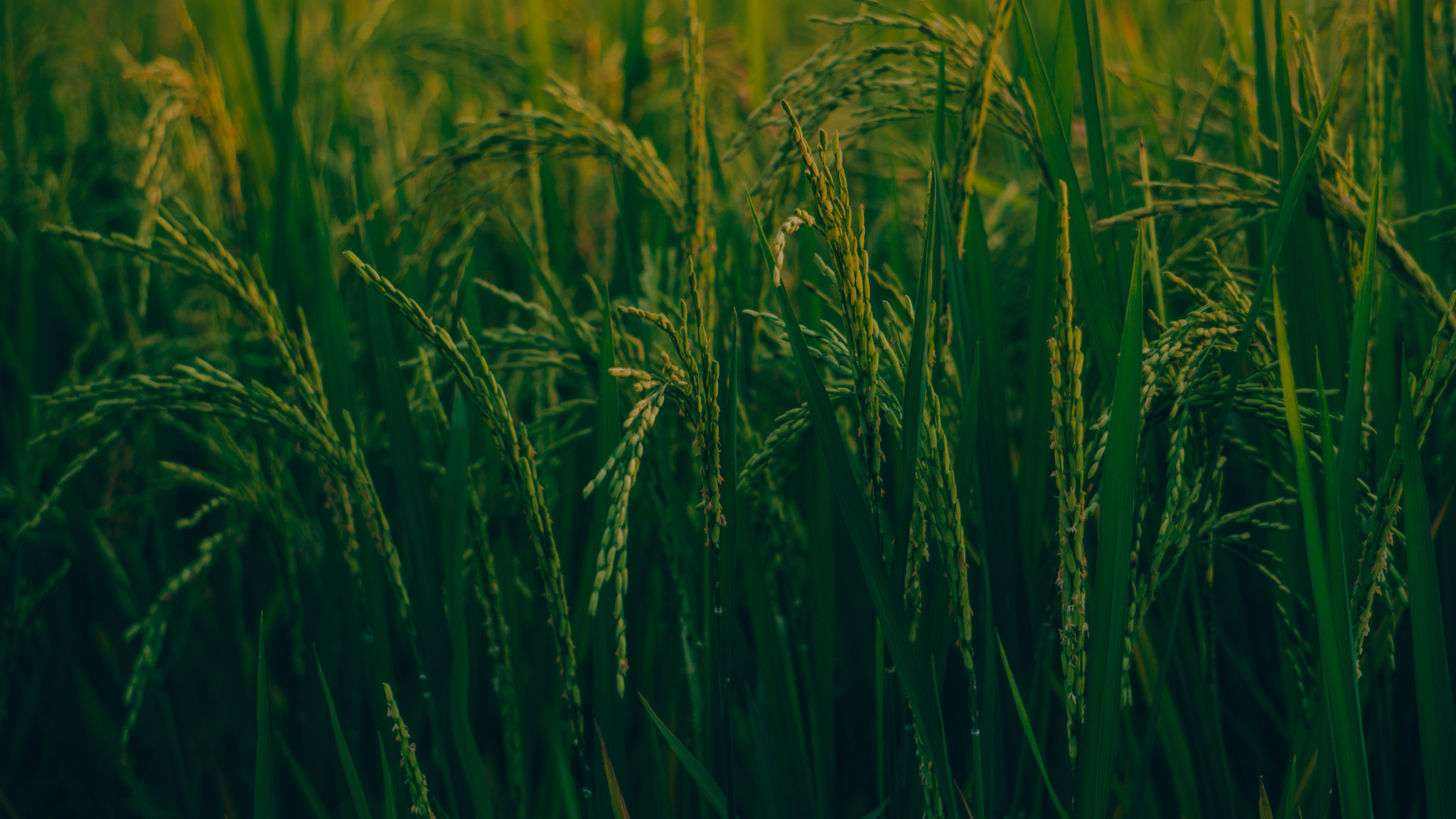 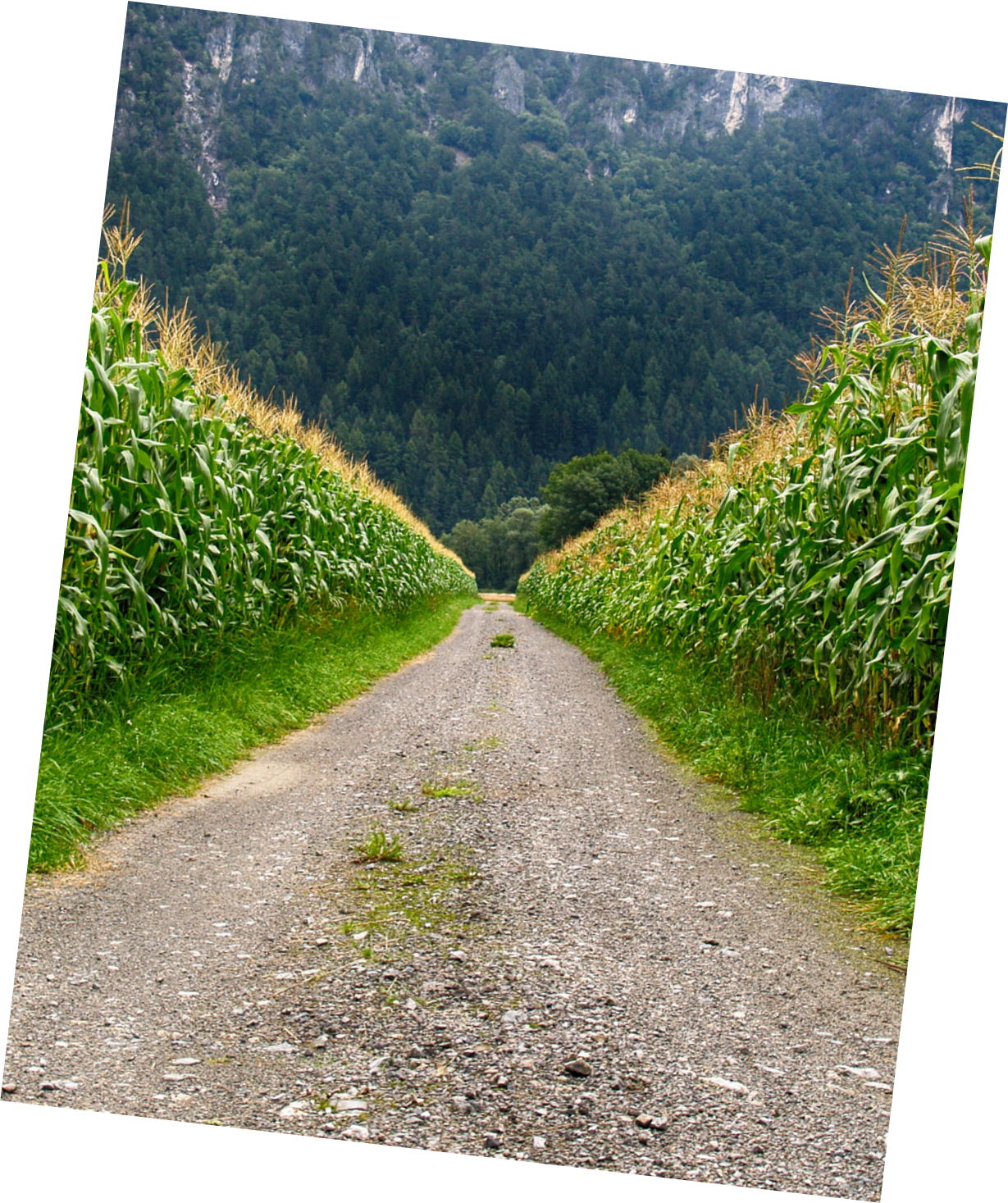 O custo  oculto do consumo
https://youtu.be/rwp0Bx0awoE?si=pBkOaWcpXhXPtlUr
Consumo de  proximidade e ecolóxico
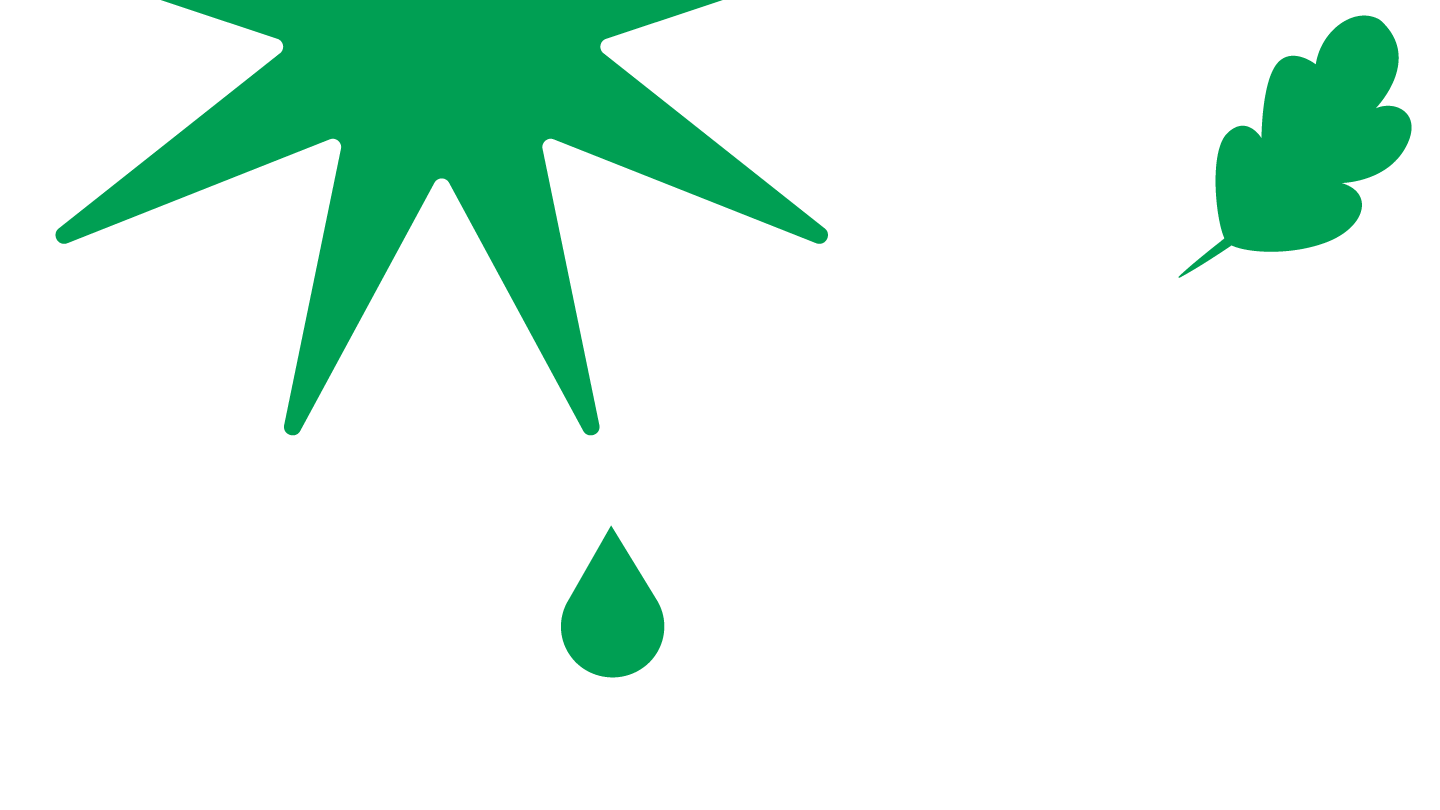 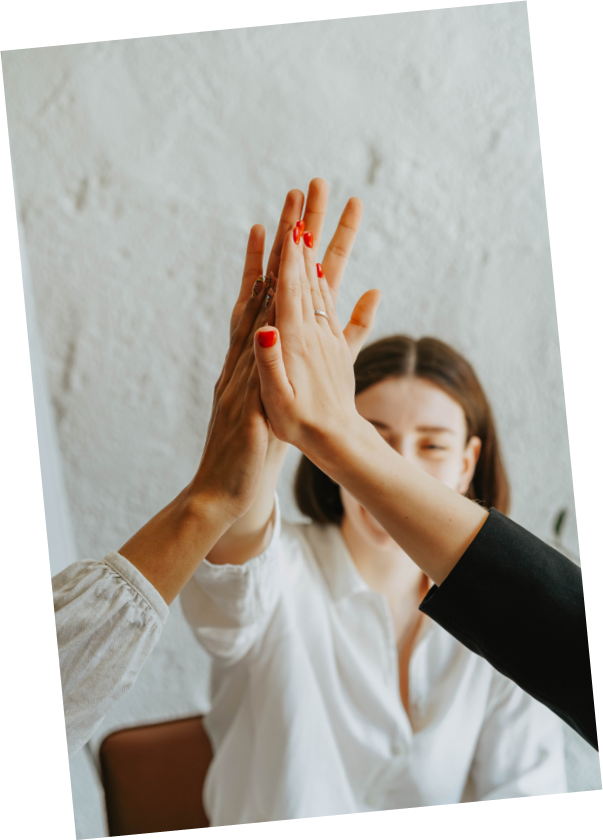 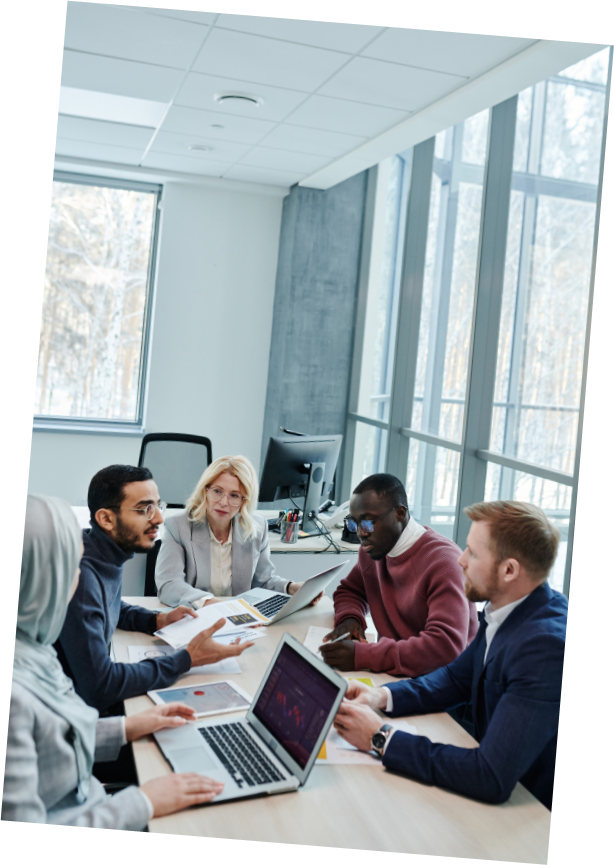 Km 0, temparada comercio xusto, cesta de compra sostible, decisións conscientes
Consumo de proximidade
O consumo de proximidade refírese á práctica de adquirir produtos que se producen e comercializan preto do lugar onde se consumen. Esta forma de consumo é máis sostible, xa que reduce o impacto ambiental e apoia a economía local. Aquí explicamos algúns conceptos relacionados:

🚜 Km 0
Son produtos que se cultivan ou elaboran a poucos quilómetros do punto de venda ou consumo. Isto significa:
Menor transporte → menos emisións contaminantes.
Produtos máis frescos e de tempada.
Apoio a produtores locais.
Consumo de proximidade
🌿 Produtos de tempada

Son aqueles que se colleitan ou producen na súa época natural, sen necesidade de invernadoiros ou importacións longas. Isto implica:
Mellor sabor e calidade.
Menor uso de recursos artificiais.
Prezo máis accesible.

🤝 Comercio xusto

Implica adquirir produtos elaborados por comunidades produtoras que reciben un prezo xusto polo seu traballo. Adoita aplicarse a produtos de países en desenvolvemento como café, cacao, plátanos ou té. Garante:
Condicións laborais dignas.
Non explotación infantil.
Igualdade de xénero e desenvolvemento local.
Consumo de proximidade
🧺 Cesta de compra sostible

É unha selección de produtos baseada en criterios de sustentabilidade. Inclúe:
Produtos locais e de tempada.
Alimentos ecolóxicos.
Produtos a granel ou con envases reutilizables.
Evitar o consumo excesivo ou innecesario.

💭 Decisións conscientes

Consiste en reflexionar antes de mercar. Preguntarse:
Realmente necesito isto?
De onde vén o produto?
Como afecta ao medio e á sociedade?

Consumir de forma consciente é o primeiro paso cara a un estilo de vida máis sostible e responsable.
Economía
circular
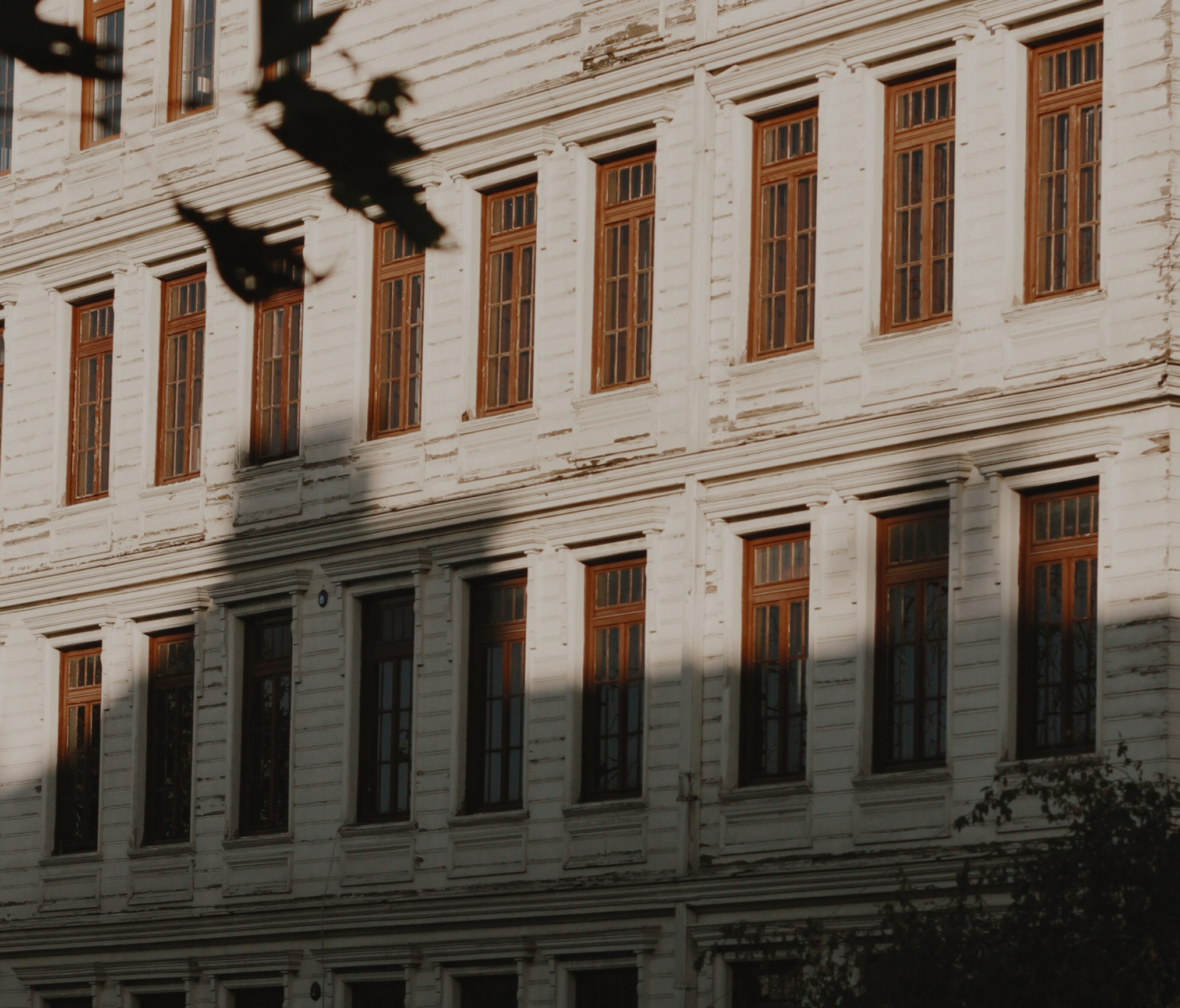 Diferencia entre economía lineal e circular.
Regra das 3R (reducir, reutilizar, reciclar)
Diferenza economía circular e lineal
Economía lineal é o modelo tradicional de produción e consumo que segue o esquema:

Extraer → Producir → Usar → Tirar

Neste modelo:

Consúmense moitos recursos naturais.
Xérase gran cantidade de residuos.
Non se aproveitan os materiais tras o seu uso.

É insostible a longo prazo, pois esgota os recursos e contamina o medio.
Economía circular, en cambio, busca reducir o desperdicio e prolongar a vida útil dos produtos, seguindo este ciclo:

Deseñar → Usar → Reutilizar → Reparar → Reciclar

Neste modelo:

Os residuos convértense en novos recursos.
Foméntase a reutilización, reparación e reciclaxe.
Redúcese o consumo de materias primas novas.

É un modelo máis respectuoso co medio ambiente e sostible.
Regra das 3 R
Reducir

Evitar o consumo innecesario.
Comprar só o que precisamos.
Escoller produtos con menos embalaxe.

Reutilizar

Dar unha segunda vida aos obxectos.
Reparar en lugar de tirar.
Usar envases e bolsas varias veces.

Reciclar

Separar correctamente os residuos.
Depositar cada material no colector adecuado.
Fomentar a reciclaxe como último recurso, tras reducir e reutilizar.
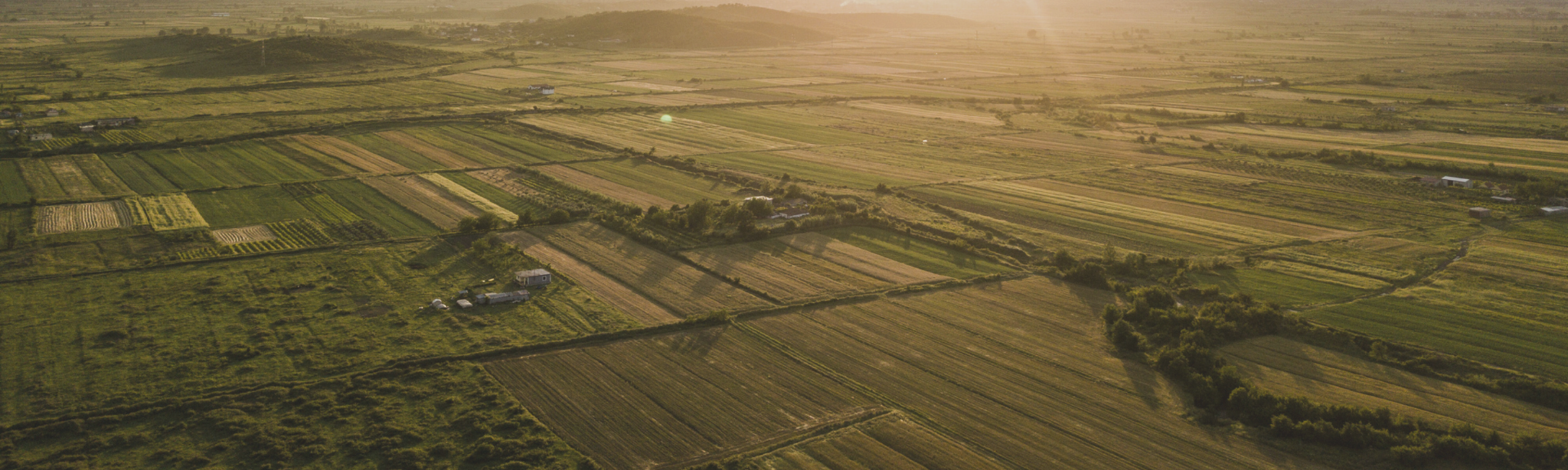 Mercado
De segunda man
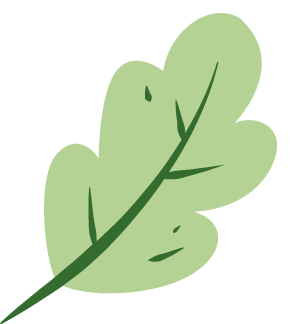 REFLEXIONA
Por que é sostible mercar de segunda man?
Que tendas/mercados/plataformas de segunda man coñeces?
Conta a historia dun obxecto usado que uses.
Reparar é revolucionario
O dereito a reparar defende que as persoas consumidoras deben ter a posibilidade de arranxar os seus propios produtos ou levalos a reparar con facilidade, sen depender exclusivamente dos fabricantes. Isto implica que os produtos deben estar deseñados para seren duradeiros e reparables, que se dispoñan de pezas de recambio, ferramentas e manuais, e que as reparacións sexan accesibles e económicas. Este dereito contribúe a reducir os residuos, combater a obsolescencia programada e fomentar a economía local. 
Neste contexto xorden iniciativas como os Repair Cafés, espazos comunitarios onde voluntarios/as axudan a reparar obxectos estragados de xeito gratuíto, promovendo a reutilización e a aprendizaxe práctica.

ACTIVIDADE: Busca un produto que se poida reparar e outro que non.
03 Que é a responsabilidade social corporativa (RSC) ?
Empresas que van máis alá do beneficio.
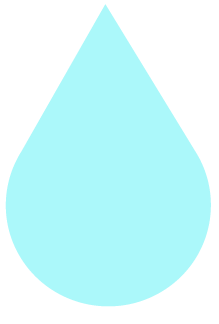 RSC
A responsabilidade social corporativa (RSC) é o compromiso voluntario que as empresas asumen para actuar de maneira ética e responsable, tendo en conta non só os seus beneficios económicos, senón tamén o seu impacto social, ambiental e laboral.
Isto significa que unha empresa con RSC:

Respecta os dereitos das persoas traballadoras.
Reduce o impacto ambiental da súa actividade (por exemplo, aforrando enerxía ou reducindo residuos).
Colabora co desenvolvemento da comunidade (apoio a iniciativas locais, educación, cultura…)
Aposta pola transparencia e o comportamento ético.

A RSC pode reflectirse en accións como usar materias primas sostibles, apoiar campañas sociais, mellorar as condicións laborais ou evitar a explotación de persoas e recursos noutros países.

ACTIVIDADE: Investiga dúas empresas: unha sostible e outra non. Compara.
Fin da UD6
Cultura financeira